Modulation of green tea absorption and neurotransmitter concentrations by the gut microbiome
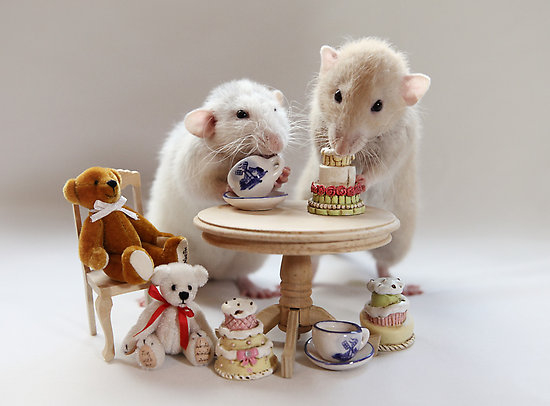 John Sterrett, Kevin Quinn, Katrina Doenges, 
Nichole Nusbacher, Cassandra Levens, Mike Armstrong, Kristine Kuhn, Cathy Lozupone, Nichole Reisdorph
Ellen van Deelen
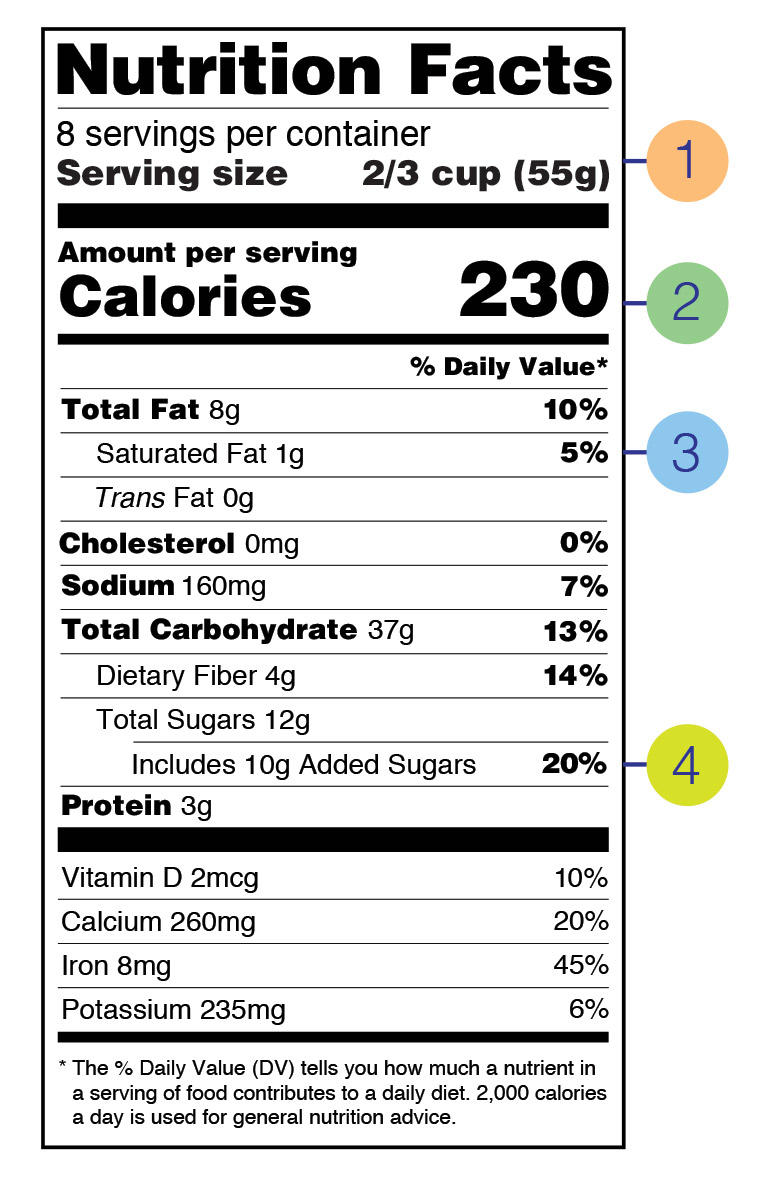 Background
Foods don’t just contain a few nutrients!
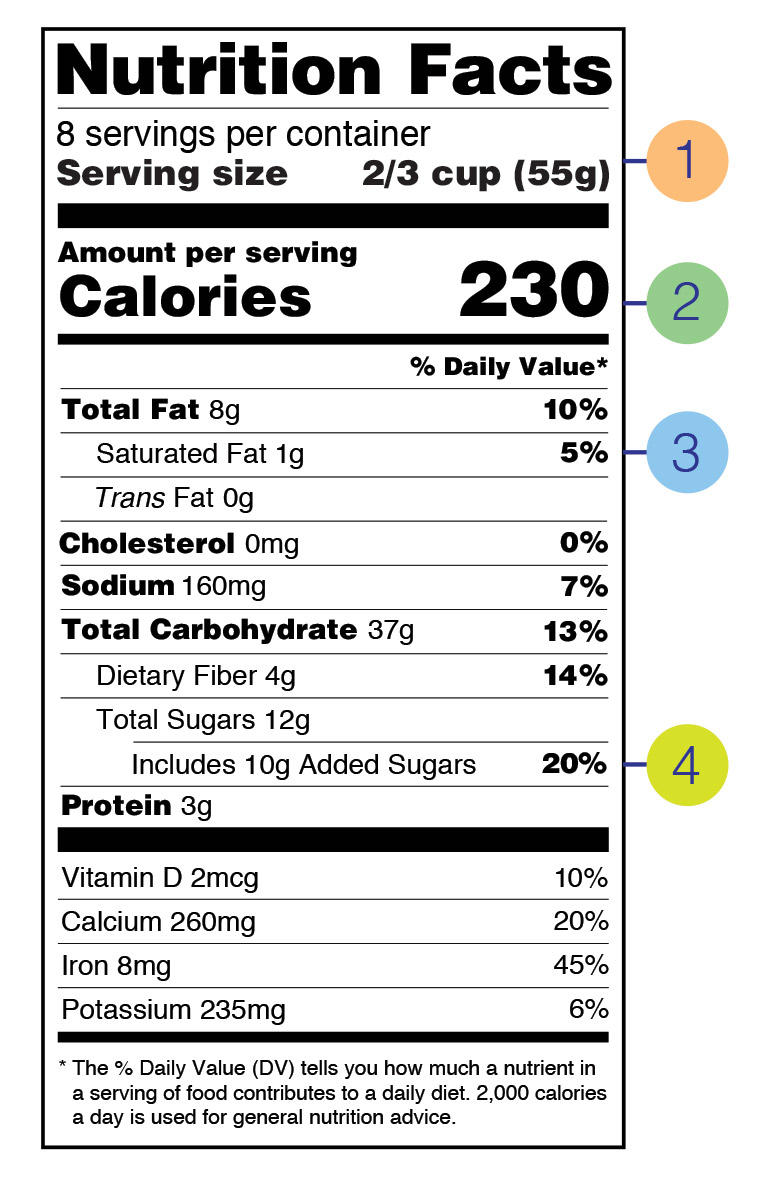 Background
x 1,000
Foods don’t just contain a few nutrients!
Thousands of compounds are in all foods.
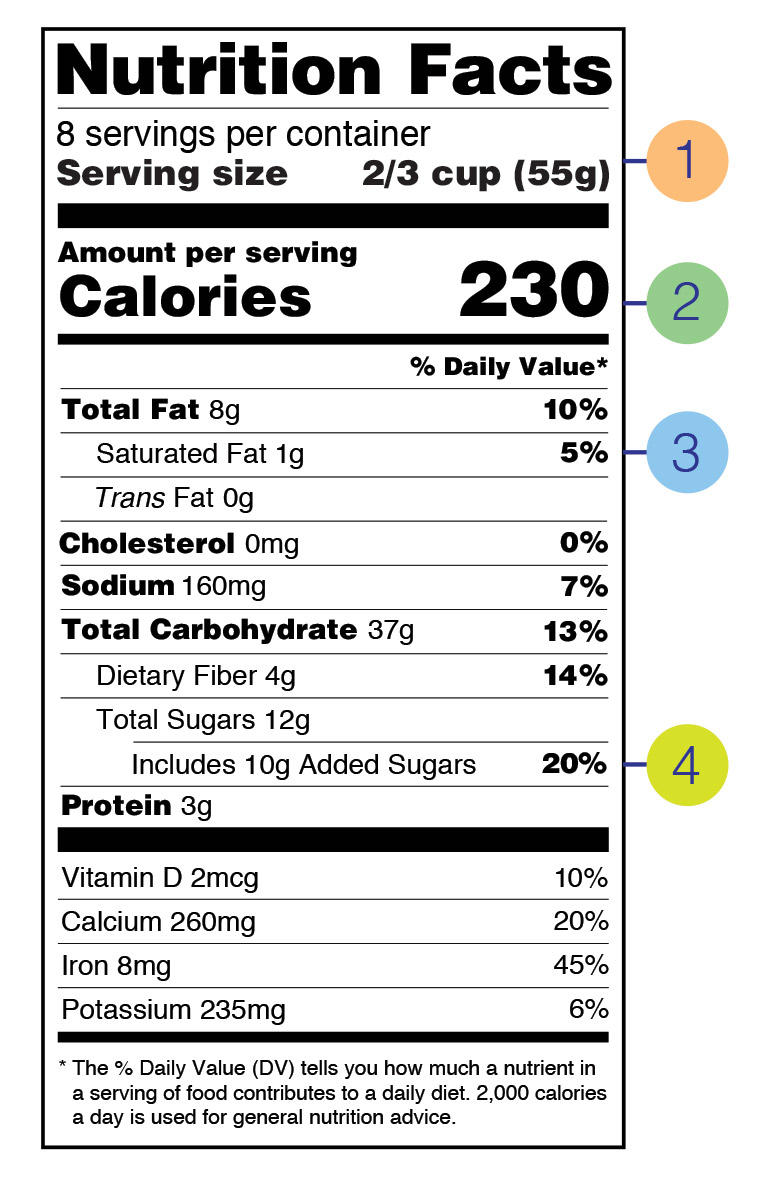 Background
x 1,000
Foods don’t just contain a few nutrients!
Thousands of compounds are in all foods.
What do our gut bacteria do with all these compounds?
Do the bacteria impact what we get from foods?
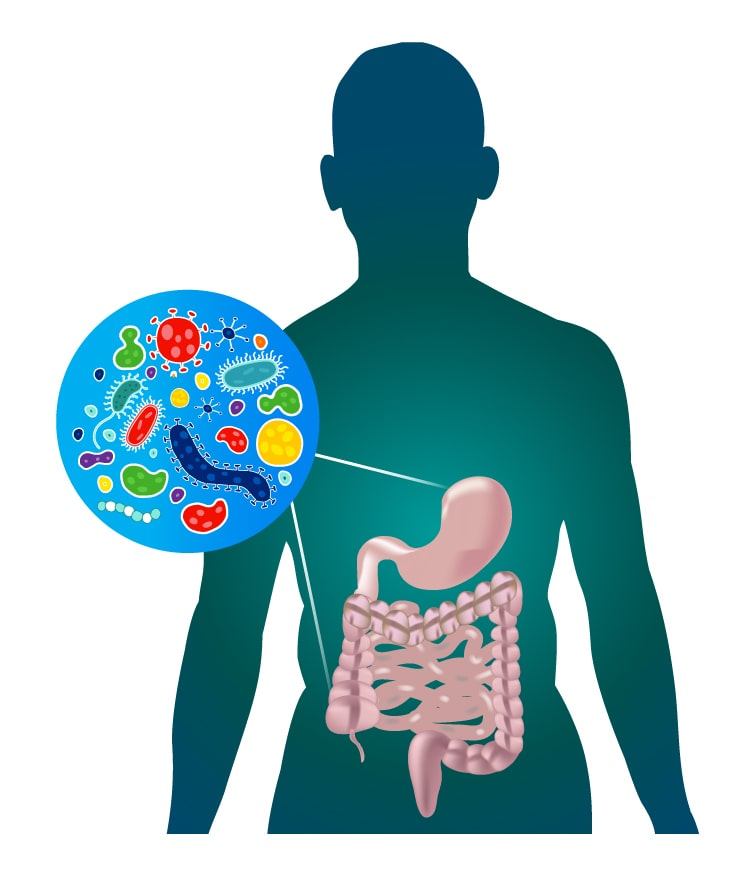 Norman Biotek
Aims
Quantify number of green tea compounds detectable in plasma after consumption
Identify green tea compounds in plasma that are associated with microbiome composition
Identify neurotransmitters that are associated with microbiome composition
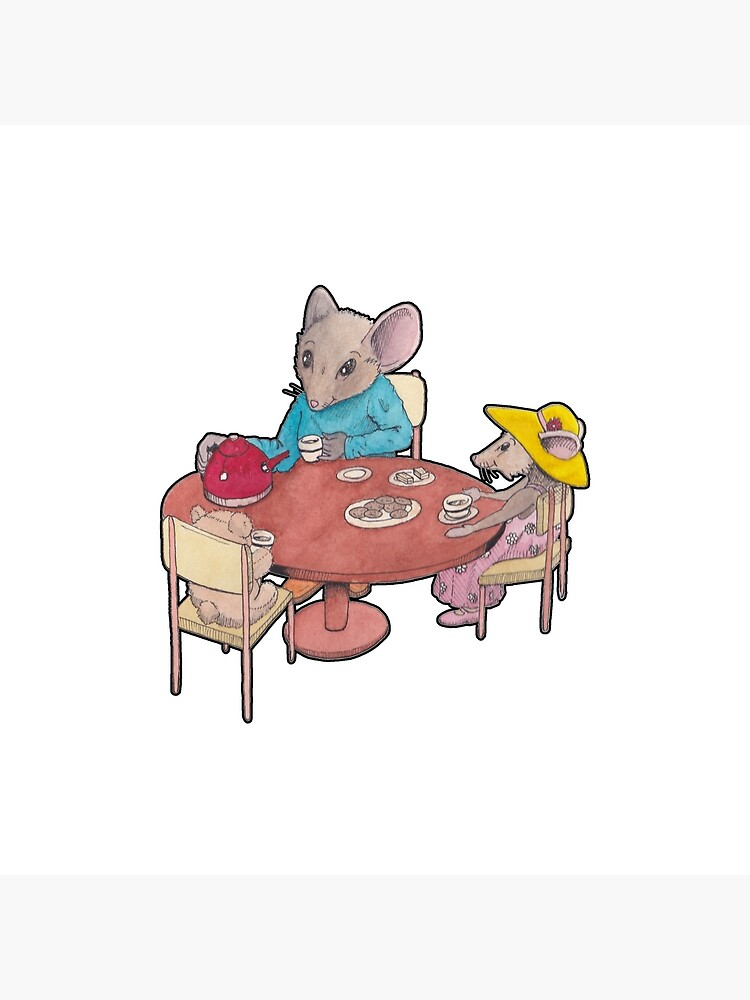 Michael R. Miller
Study design
29 mice
20 mice humanized with 10 microbiomes (in pairs)
9 “germ free”
Gavaged with green tea
2 hrs later:
Cheeks bled (plasma)
Sacrificed, brain and fecal samples collected
Gut microbiome
Plasma lipidome
20 humanized
Green tea gavage
Plasma metabolome
29 mice
Plasma neurotransmitters
9 germ free
Brain neurotransmitters
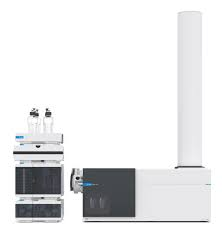 Methods
Liquid chromatography - mass spec (LC-MS)
Untargeted metabolomics and lipidomics
Green tea
Plasma 
Targeted neurotransmitter assay
Plasma 
Brain
Following data processing, compounds found in bothgreen tea and plasma were used in subsequent analyses
Microbiome sequenced
Illumina short read sequencing of 16S rRNA v4 region
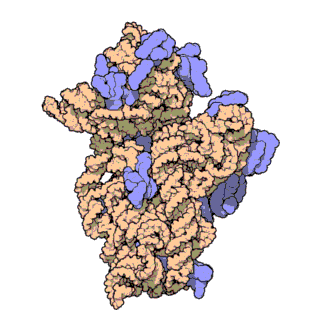 Compounds detected
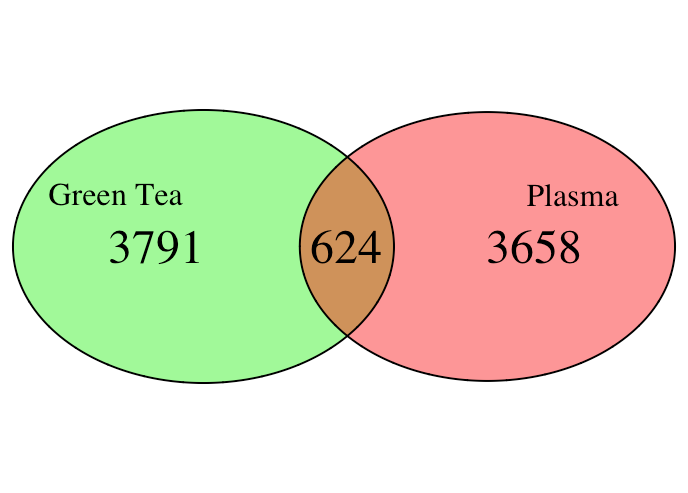 Plasma - ~4,200
Green tea - ~4,415 
Detected green tea compounds in plasma
624 total
432 lipids
192 aqueous
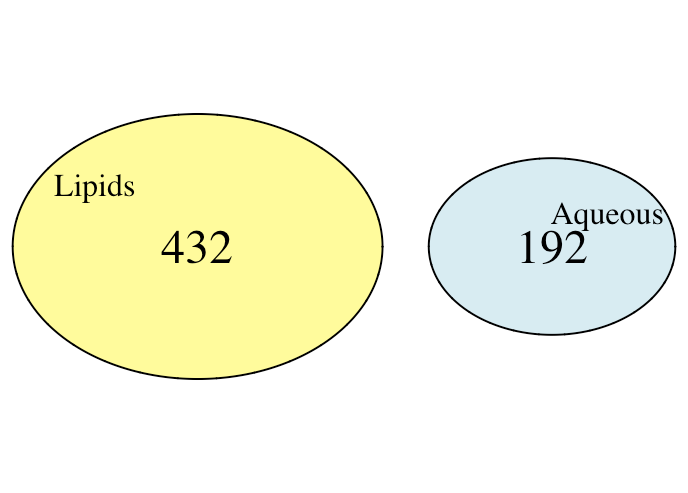 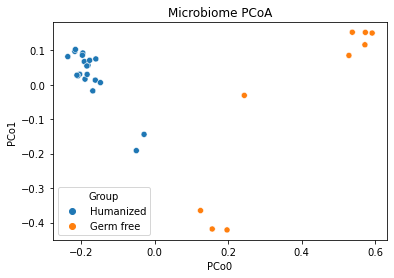 Ordination
Clear separation in microbiome
No clear separation in metabolome (germ free vs humanized)
Not based on experiment/batch
Only green tea compounds found in plasma
Why?
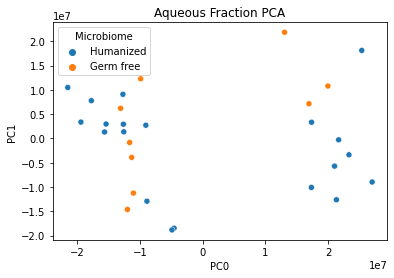 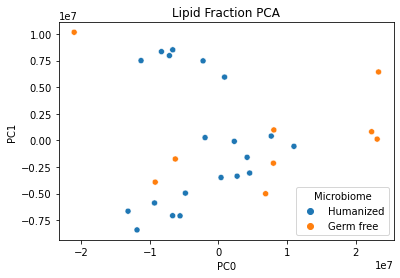 Procrustes Randomization Test
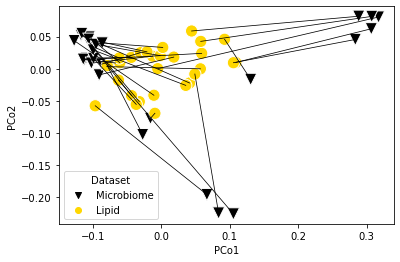 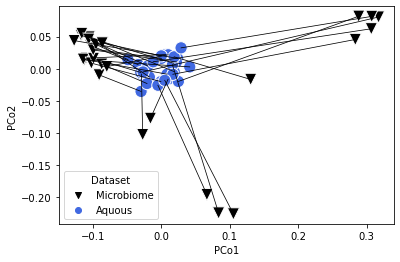 p = 0.011
p = 0.756
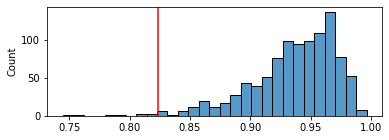 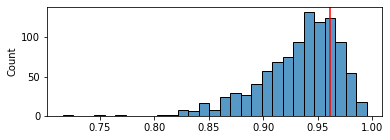 Compounds associated with microbiome composition
1.Total                    2. Significant               3.FDR corrected
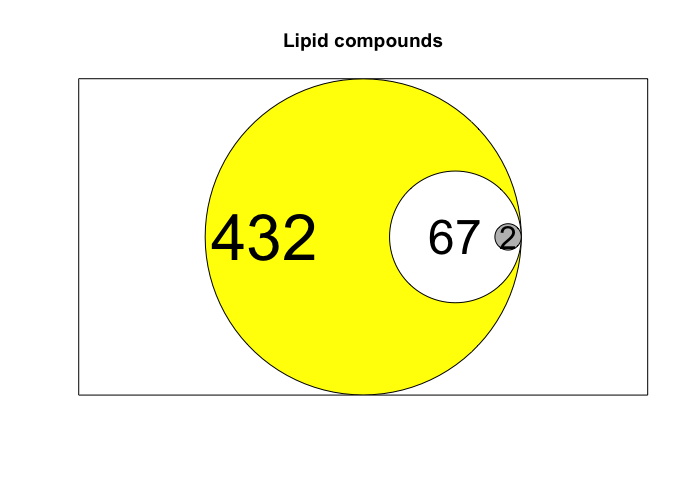 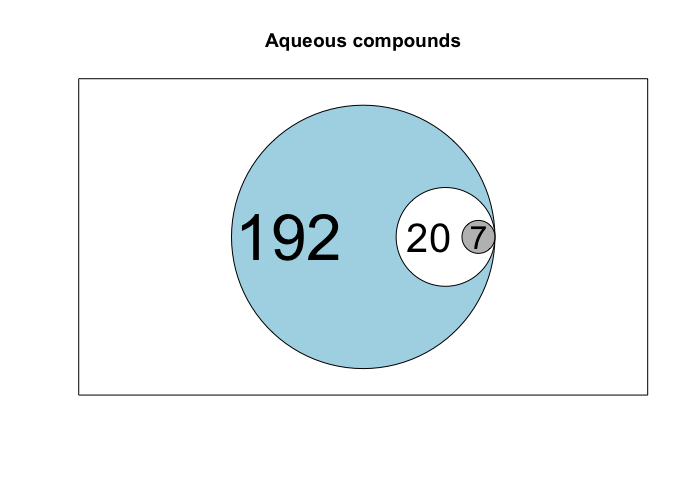 Compounds associated with microbiome composition
Lipid (named, top 5 p < 0.05)
Cerevisterol
Fungal compound inhibits DNA polymerase alpha and NF-kappa B (source)
Anticancer effects in vitro
Ixabepilone
Used as a chemotherapy drug
Microtubule stabilizing agent (source)
Cholesteryl beta-D-glucoside
Upregulates reactive oxygen species production in vitro (source) 
Montecristin
3-Teracrylmelazolide
Aqueous (named, FDR p <0.05)
Shikonofuran
Inhibits NF-kappa B and MAPK (source)
Clitidine
Fungal toxin that shifts tryptophan metabolism toward niacin (source)
Dopamine
Reward neurotransmitter
Also endogenous
Acetylagmatine
Lactiflorin
[Speaker Notes: No direction to correlation]
Neurotransmitters associated with microbiome composition
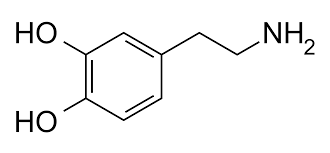 (Targeted LC-MS)
Brain:
Dopamine
Plasma:
Glycyl-phenylalanine
Kynurenic acid
Tryptophan
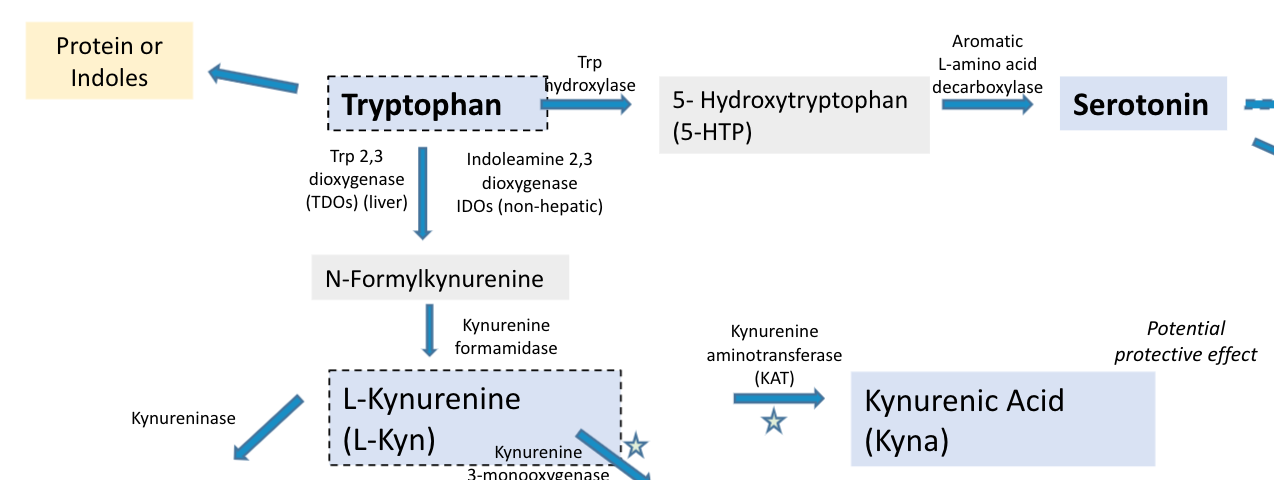 [Speaker Notes: No direction to correlation]
Limitation	s
No samples before green tea gavage
Which compounds already exist in plasma? (Background subtraction?)
Green tea might be the largest source of variation of these compounds
Neurotransmitter variation could be due to microbiome in general, not the microbiome’s metabolism of green tea
Compare samples before and 2 hours after green tea
Correlation with microbiome beta diversity doesn’t inform about which taxa
How to control for power/false discovery rate when looking at all taxa that correlate with green tea compounds?
Correlation network  ~1.7 million comparisons…
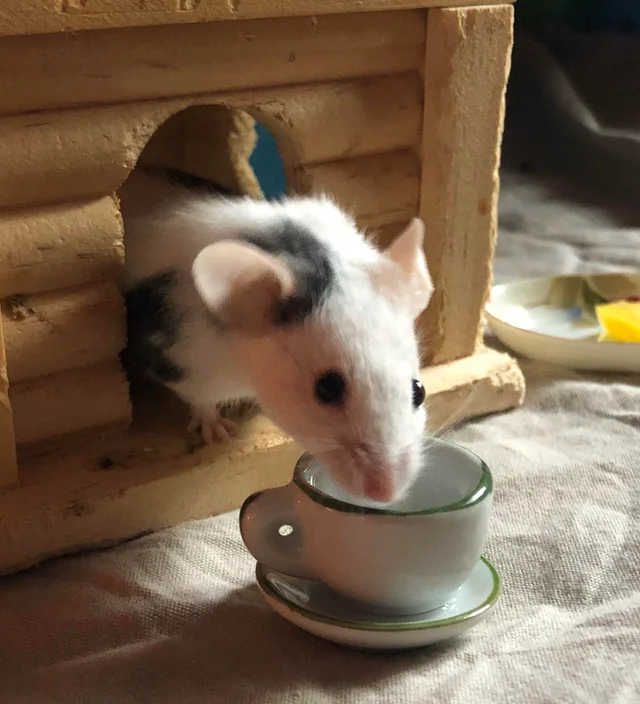 u/HarrietJoYo
Conclusions and next steps
Microbiome impacts plasma lipids more strongly than plasma aqueous green tea compounds
Dopamine, tryptophan/kynurenic acid concentrations were associated with the microbiome
Next steps
Co-occurrence network
Specific taxa associated with certain green tea compounds
Background subtraction of green tea compounds also in plasma
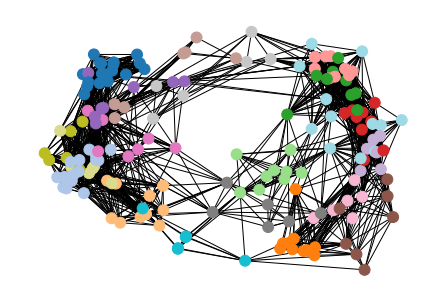 Acknowledgements
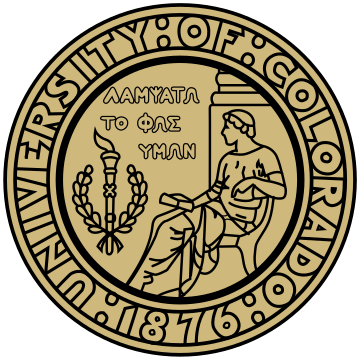 Nichole Reisdorph
Kevin Quinn
Kat Doenges
Cathy Lozupone
Gnotobiotic Animal Core
IQ Biology
National Science Foundation
ALSAM Foundation
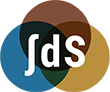 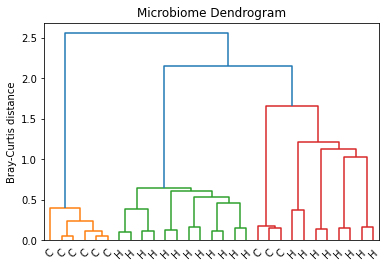 Extra figures:
Clustering
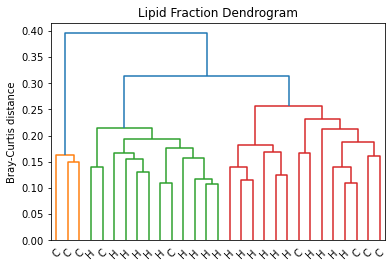 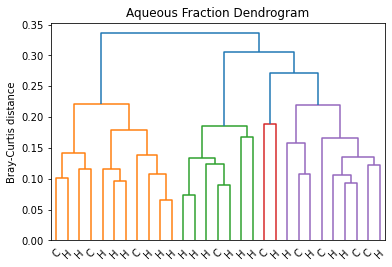 Protein or
Indoles
Aromatic L-amino acid decarboxylase
Trp hydroxylase
Tryptophan
5- Hydroxytryptophan
(5-HTP)
Melatonin
Serotonin
Trp 2,3 dioxygenase (TDOs) (liver)
Indoleamine 2,3 dioxygenase
IDOs (non-hepatic)
Other metabolites
N-Formylkynurenine
Pyridoxal
Kynurenine formamidase
Potential protective effect
Kynurenine aminotransferase (KAT)
Isopyridoxal
L-Kynurenine (L-Kyn)
Kynurenic Acid (Kyna)
Kynureninase
Vitamin B6 cofactors
Kynurenine 3-monooxygenase
Kynurenine aminotransferase (KAT)
Anthranilic Acid (AA)
3-Hydroxy-Kynurenine (3-HK)
Xanthurenic Acid (XA)
Kynureninase
3-Hydroxy-Anthranilic Acid (3-HAA)
3-hydroxyanthranilate 3,4 dioxygenase
Picolinic Acid (PA)
2-amino-3-carboxymuconate semialdehyde
Spontaneous cyclisation
Nicotinamide
Potential toxic effect
Quinolinic Acid (Quin)
Nicotinate ribonucleotide
NAD+
N-Methylnicotinamide
Arginyl-phenylalanine
Phenylalanine
Glycyl-phenylalanine
Phenylalanine hydroxylase
Tyrosine
Tyrosine hydroxylase
L-DOPA = 
L-3,4-dihydroxyphenylalanine
Vanilpyruvic Acid
L-DOPA
Aromatic L-amino acid decarboxylase*
*Also converts 5HTP to Serotonin
Dopamine-glucuronide
Dopamine
Dopamine-4-sulfate
3,4-Dihydroxyphenyl-acetic acid
Extra figures: clustermap
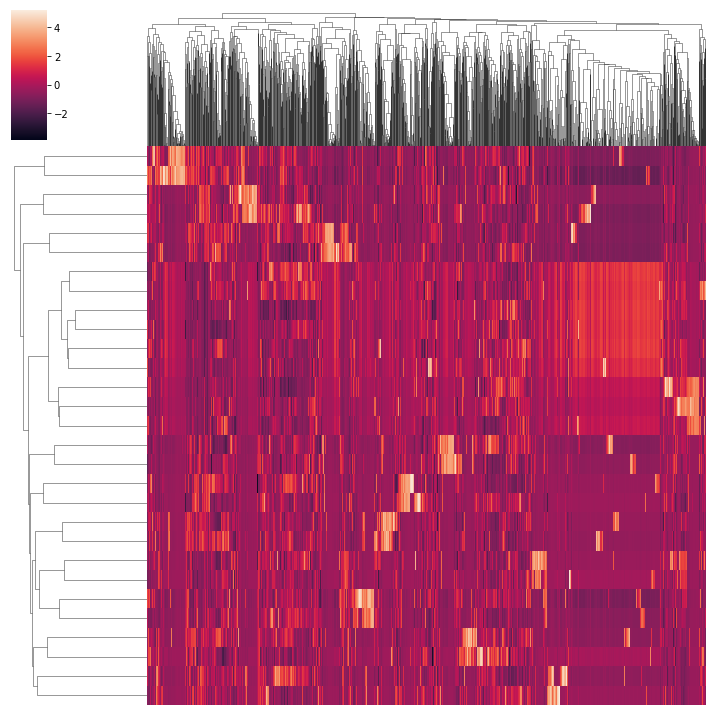 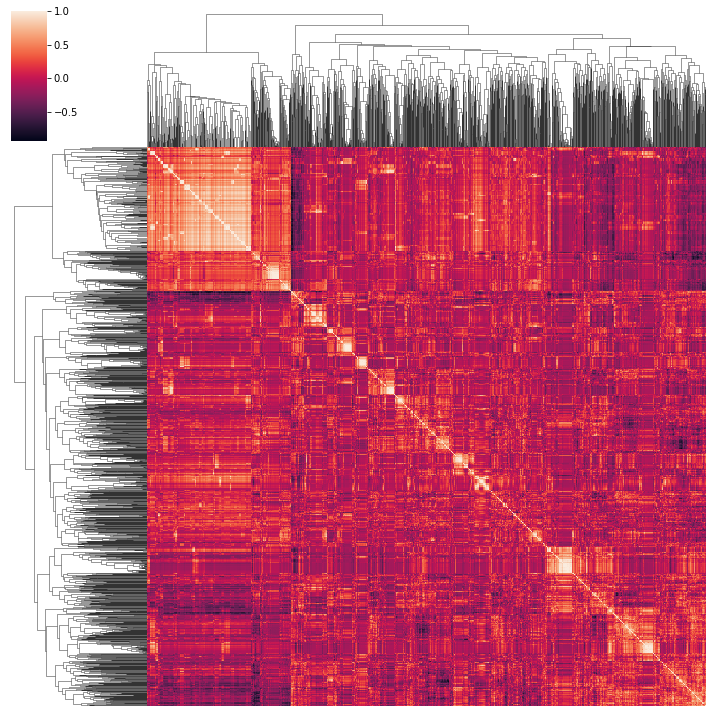